SA01 Understanding and Treating Anxiety Disorders
Dr. David A Russ
Licensed Psychologist
www.turnaroundanxiety.com
www.carolinas-counseling.com
Notes and Powerpoint can be downloaded from:

www.turnaroundanxiety.com/documents
Identifying the Core Elements of Anxiety
Types of Anxiety Disorders
Explanation of Treatment
Example of Treatment
Question and Answer
Outline for this Workshop
False Alarm
Anxiety Sensitivity
Rapid and General
Memorized/Learned
Normal problem solving backfires
Core Elements (Causes)
[Speaker Notes: Anxiety response if good thing. Only problem is false alarm
Hair trigger – research findings. Kids are presented with ambiguous information. Car slowing and pulling to curb. non anxious kids = ask for directions, Anxious kids = kidnap.  
Once fear gets associated with something it creates a very strong bond and tends to generalized-give example of dogs. Positive things are not as easily learned and specific – why treatment relapse occurs
Interpretation – some broad patterns here, more detailed thoughts later
What if – possible event – usually say future but it can be about something in past that you fear went bad, you just don’t know for sure yet. 
defective human – anxiety tends to threaten core values, **goes after what is most important. 
“I have lost control” helplessness, I don’t have it, it’s got me
Seen as real danger that must be addressed (ex. thought means something about me) 
confirmation bias is tendency to favor information that confirms their beliefs. Stronger for emotionally charged events. Ambiguous info forced into fit. Ex. people search for evidence that confirms. If you think you are ill and search on the internet you will have a tendency to find confirmation (stronger more intense emotion)
When aroused brain goes looking for explanation and finds danger (lightning back porch). Tends to morph, evolve and grow
avoidance – incredibly reinforcing- can also be a attempt to control if escape not possible
Kids issues - Why do you think you are so scared? “I don’t know.” 
Symptoms present as biological. Stomach ache, headache, temper tantrums, anger, avoidance
can’t describe problem or won’t. ex. child wouldn’t say word vomit. 
Embarrassing. People will think I’m crazy, I wonder if I am?? 
Mystifying. Very common to have no idea where it came from. Some kinds are noisy, some clandestine.
Is it normal development or problem? Children have less choice in some ways. School or example. May resort to manipulation since can’t say no.]
Disorder - Reaction significantly incongruent with circumstances
Intensity
Frequency
Interference
Persistence
What Makes it a Disorder?
[Speaker Notes: 1. Intensity is the strength of the distress. Find use of SUDs scale of some sort very important here for measuring
2. Frequency - How often is person anxious? continuous or intermittent. Usually with disorder it is present to some extent most days, definitely when trigger is present. For example, panic disorder might only be occasional but fear of it pretty frequent. Might be present when trigger is present. Goes away when triggers are gone. 
3. Interference – How often is anxiety getting in way of normal life w/o disorder present. Better to compare with previous function than other kids but usually use both of those. For kids big impact is family. School, friends, sleep, planning, etc. 
4. Persistence – Does it continue no matter what anyone does? Usually get some waxing and waning. For example, it is pretty common for kids to be anxious about the beginning of school but does it keep up for several weeks? Does it reappear after every break, the next year? 

For many parents you can tell it is a problem because it makes you anxious.]
Panic
OCD
GAD
Phobia
Shared Elements
Physiological Arousal
Cognitive Distortion
Avoidant Coping
Reinforcing Cycle
Specific Shared Elements
Autonomic Nervous System 
Sympathetic and Parasympathetic
big issue, often becomes part of disorder 
Can be triggered by event, multiple stressors, biology, etc 
Fight or Flight trumps everything
Real Experience + Imagined Fear
Loss of predictability
Physiological Arousal
[Speaker Notes: Fight or Flight Response Trumps everything – Can say panic attack not relaxation attack. Has tremendous force.
Triggers
Anxiety convincing because this is real even if cognitive is hypothetical
Fear you have lost control of yourself 

Sympathetic nervous system (accelerator)
Promotes a "fight or flight" response, corresponds with arousal and energy generation
Circulatory
Diverts blood flow away from the gastro-intestinal (GI) tract and skin via vasoconstriction.
Blood flow to skeletal muscles and the lungs is enhanced (by as much as 1200% in the case of skeletal muscles).
Increases heart rate and the contractility of cardiac cells, thereby providing a mechanism for the enhanced blood flow to skeletal muscles.
Provides vasodilation for the coronary vessels of the heart. Improves flow back to heart.
Constriction of blood vessels in many parts of the body. Decrease flow to less important parts of body.
Lungs
Dilates bronchioles of the lung, which allows for greater alveolar oxygen exchange.
Acceleration of lung action. Oxygen to muscles improving performance. Helps screaming.
Digestive System
Inhibits peristalsis (muscle contraction in intestine).
Constricts all the intestinal sphincters and the urinary sphincter.
Inhibition of stomach and upper-intestinal action to the point where digestion slows down or stops
Relaxation of bladder and bowels. Put an end to energy used there. 
Inhibition of the lacrimal gland (responsible for tear production) and salivation
Muscular
Acceleration of instantaneous reflexes
Liberation of nutrients (particularly fat and glucose) for muscular action
Dilation of blood vessels for muscles
Paling or flushing, or alternating between both. Sweat production (cooling and weight)
Shaking. Massive amounts of adrenaline produced. 
Sensory
Pupils dilate (open out) so we can see more clearly, even in darkness. Our hairs stand on end, making us more sensitive to our environment (and also making us appear larger, hopefully intimidating our opponent).
Endorphins. Reduction in pain. 
Auditory exclusion (loss of hearing)
Tunnel vision (loss of peripheral vision)
Judgment is narrowed and superficial

Parasympathetic nervous system (brakes)
Promotes a "rest and digest" response, promotes calming of the nerves return to regular function, and enhances digestion.
Dilates blood vessels leading to the GI tract, increasing blood flow. This is important following the consumption of food, due to the greater metabolic demands placed on the body by the gut.
The parasympathetic nervous system can also constrict the bronchiolar diameter when the need for oxygen has diminished.
Dedicated cardiac branches of the Vagus and thoracic Spinal Accessory nerves impart Parasympathetic control of the Heart or Myocardium.
During accommodation, the parasympathetic nervous system causes constriction of the pupil and contraction of the ciliary muscle to the lens, allowing for closer vision.
The parasympathetic nervous system stimulates salivary gland secretion, and accelerates peristalsis, so, in keeping with the rest and digest functions, appropriate PNS activity mediates digestion of food and indirectly, the absorption of nutrients.]
Physiology “demands” focus on danger 
Problem is mental invention (What if?)
Common Distortions
Over-estimate danger
Feel over-responsible - guilt
All or nothing
Filter out positive
Intolerance of uncertainty
Mind-Reading
Cognitive Distortions
[Speaker Notes: Focus is somewhat involuntary. “Would you all do me a favor? Please don’t scratch your head no matter how bad you get the urge? It really bugs me.” thanx. 

If aroused brain will go looking for reason
Over-estimate   Walking on sidewalk and car slows down: anxious kid thinks kidnapping, non-anxious kid thinks want directions
Powerless/Wimp    don’t have resources- it’s got me, I don’t have it
Physiology “demands” focus on danger – narrow, superficial
Over-estimate danger - see ambiguous as dangerous 
Think self powerless/defective
Feel over-responsible - guilt
All or nothing
Filter out positive
Intolerance of uncertainty
Mind-Reading


General list of Distortions*
1. All-or-nothing thinking (also called black-and-white, polarized, or dichotomous thinking): You view a situation in only two categories instead of on a continuum. Example: “If I’m not a total success, I’m a failure.” If notice someone is irritated it is extreme, no continuum.     
2. Catastrophizing (also called fortune-telling): You predict the future negatively without considering other, more likely outcomes. Example: “I’ll be so upset, I won’t be able to function at all.”     
3. Disqualifying or discounting the positive: You unreasonably tell yourself that positive experiences, deeds, or qualities do not count. Example: “I did that project well, but that doesn’t mean I’m competent; I just got lucky.”     
4. Emotional reasoning: You think something must be true because you “feel” (actually believe) it so strongly, ignoring or discounting evidence to the contrary. Example: “I know I do a lot of things okay at work, but I still feel like I’m a failure.”     
5. Labeling: You put a fixed, global label on yourself or others without considering that the evidence might more reasonably lead to a less disastrous conclusion. Example: “I’m a loser. He’s no good.”     
6. Magnification/ minimization: When you evaluate yourself, another person, or a situation, you unreasonably magnify the negative and/ or minimize the positive. Example: “Getting a mediocre evaluation proves how inadequate I am. Getting high marks doesn’t mean I’m smart.”     
7. Mental filter (also called selective abstraction): You pay undue attention to one negative detail instead of seeing the whole picture. Example: “Because I got one low rating on my evaluation [which also contained several high ratings] it means I’m doing a lousy job.”     
8. Mind reading: You believe you know what others are thinking, failing to consider other, more likely possibilities. Example: “He thinks that I don’t know the first thing about this project.”     
9. Overgeneralization: You make a sweeping negative conclusion that goes far beyond the current situation. Example: “[ Because I felt uncomfortable at the meeting] I don’t have what it takes to make friends.” 
10. Personalization: You believe others are behaving negatively because of you, without considering more plausible explanations for their behavior. Example: “The repairman was curt to me because I did something wrong.” 
11. “Should” and “must” statements (also called imperatives): You have a precise, fixed idea of how you or others should behave, and you overestimate how bad it is that these expectations are not met. Example: “It’s terrible that I made a mistake. I should always do my best.” 
12. Tunnel vision: You only see the negative aspects of a situation. Example: “My son’s teacher can’t do anything right. He’s critical and insensitive and lousy at teaching.”
 
*Beck, Judith S. (2011-08-17). Cognitive Behavior Therapy, Second Edition (Kindle Locations 4071-4097). Guilford Press. Kindle Edition.

Specific to Panic
Might go crazy
I have lost control of myself
Heart Attack
Fainting
Jumping to conclusions
Loss of perspective]
Attempt to solve “invented” problem
Primary:  Avoidance/Escape – literal or imagined
Secondary: If can’t avoid then make it as safe as possible – symptoms get more extreme and less functional – partially effective (huge problem)
Avoidant Coping
[Speaker Notes: Examples of avoidance and safety behaviors

Don’t underestimate – this makes most sense – called fight or flight for reason. 
Primary examples – stay home, leave room, don’t talk, minimize problem, ignore it
Secondary – Most symptoms are here. Either can’t escape situation or can’t escape thoughts. You can’t make everyone like you so you avoid any situation that might cause dislike. There is no end to this. 
Problem is that this works. Thing you worry about causes increase in anxiety. Avoiding, escaping or controlling causes a decrease. Why it is so reinforcing and hard to give up. 
Problem is that it only works some. Works enough to try again but never solves problem. 

Fear – avoid – safety behavior*
Getting a shot – don’t go to doc, dentist, give blood – distract self, don’t look at needle, request extra anesthesia
Physical symptoms such as racing heart or dizziness – don’t exert yourself – keep checking pulse, have safe person with you, do relaxation to stay calm
Situation where it would be bad to lose control – don’t drive – stay in right lane, drive surface streets, have someone with you
Eating food you could choke on – don’t eat those foods – have lots of water, chew food extra amount, eat soft foods
Have bad thoughts – try not to think those things – counter them with good thoughts, confess, pray, tell yourself you don’t mean them
Interacting with people – avoid social situations – keep conversation on easy topics, avoid eye contact, take talkative friend with you, have excuse to leave
Do something that would hurt someone – be sure to never make a mistake – check and recheck that you got it perfect
Hard to escape situations – avoid those – stay close to exits, safe person, bring items just in case
Getting sick – avoid contaminated places – touch with sleeve, wash, use napkin, keep sanitizer with you

*Tolin, David (2011-12-12). Face Your Fears: A Proven Plan to Beat Anxiety, Panic, Phobias, and Obsessions (p. 117). John Wiley and Sons. Kindle Edition. 

Ways to neutralize
Mental recall
Replace with other thoughts
Checking (ex. parking car)
Reassurance seeking
testing]
Examples
[Speaker Notes: Getting a shot – don’t go to doc, dentist, give blood – distract self, don’t look at needle, request extra anesthesia
Physical symptoms such as racing heart or dizziness – don’t exert yourself – keep checking pulse, have safe person with you, do relaxation to stay calm
Situation where it would be bad to lose control – don’t drive – stay in right lane, drive surface streets, have someone with you
Eating food you could choke on – don’t eat those foods – have lots of water, chew food extra amount, eat soft foods
Interacting with people – avoid social situations – keep conversation on easy topics, avoid eye contact, take talkative friend with you, have excuse to leave
Hard to escape situations – avoid those – stay close to exits, safe person, bring items just in case
Getting sick – avoid contaminated places – touch with sleeve, wash, use napkin, keep sanitizer with you]
Trigger
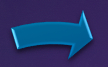 Reinforcing Cycle
[Speaker Notes: Avoiding communicates that something is truly dangerous. Never experience that disproves the belief of danger. The avoiding is reinforced because you get relief but you reinforce view of threat.

Cycle builds over time. Increases belief that something is dangerous.]
Panic 
Separation
GAD
Social/Selective Mutism
Phobias
Trauma
OCD and spectrum
Types of Anxiety
[Speaker Notes: These are all classified under the umbrella of Anxiety Disorders. In the next version of the DSM, there might be some changes around OCD and trauma. Sometimes things just don’t fit or looks like more than one. These share more qualities than differences. 

Major disruption = home and second, school. 
Sleep, not feeling good, happens at worst time, power struggle

Keep this in mind. Nearly every symptom is really an attempt to solve the problem. As weird as they get, it is still an attempt to solve the problem.]
Fear of Fear
Severe Distress
Out of blue
Fear of fear
Agorophobia
Panic Disorder
[Speaker Notes: Barlow
1. Biological vulnerability - overreactive to stress
2. Belief consisting of sense that events and emotions are uncontrollable and unpredictable. These are considered as unbearable.
3. Internal sensations are associated with panic alarm (classical conditioning)
4. Later panic can be triggered by specific body sensations 

Changes in CO2 levels mediated changes in anxiety sensitivity. Hyperventilation causes CO2 concentration of the blood to drop below normal, leading to respiratory alkalosis that elicits a whole range of feared bodily sensations, such as heart racing, shortness of breath, dizziness, tingling, chest pain, numbness and lightheadedness. Shortness of breath, together with palpitations and faintness, are the most commonly reported symptoms experienced during panic attacks. Called air hunger threshold. Hyperventilation syndrome characterized by breathing pattern described as disorganized, lower than normal pCO2 levels, rapid respiration rates, frequent sighing and predominately thoracic rather than abdominal breathing. Comorbid with asthma. People with chronic hyperventilation had reported history of asthma attacks after prolonged excitement like thrilling event, laughter, argument, sexual intercourse.]
palpitations 
sweating 
trembling or shaking 
sensations of shortness of breath or smothering 
feeling of choking 
chest pain or discomfort 
nausea or abdominal distress 
dizziness or lightheadedness 
derealization or depersonalization 
fear of losing control or “going crazy" 
fear of dying 
paresthesias
chills or hot flushes
Symptoms
[Speaker Notes: Bring attention to this because these mirror the actions of the sympathetic nervous system or fight/flight response. 

palpitations 
sweating 
trembling or shaking 
sensations of shortness of breath or smothering 
feeling of choking 
chest pain or discomfort 
nausea or abdominal distress 
dizziness or lightheadedness 
derealization or depersonalization 
fear of losing control or “going crazy" 
fear of dying 
paresthesias
chills or hot flushes]
Fear of loss of protection/security
Characterized by extreme fear/distress when faced with separation - home or attached adults 
Worry about safety of self and caregivers
School refusal 
Body complaints 
Being alone/sleep
Separation Anxiety
[Speaker Notes: Significant distress, worry, and fear at the thought of or event of separation
Clinging to the parent, crying, throwing tantrums, and refusing to participate in activities that require separation from the attachment figure
Reluctance to go to school or other place
Fear of being alone without certain adults
Fear of harm coming to the attachment figure or the self when separated if they are separated
Difficulties sleeping without the attachment figure present; persistent nightmares 
Somatic symptoms including complaints of stomachaches, nausea, or headaches, which, may or may not actually be occurring 
Avoidance, refusal, reluctance and oppositional behaviors in attempt to prevent separation from occurring - panic]
Fear of things going bad
Pattern of exaggerated worry that is characterized by attention to negative or threat related information 
Must last 3 -6 months 
About multiple issues 
Physical complaints: pain, nausea, fatigue
Generalized Anxiety Disorder
[Speaker Notes: Hypochondria. Hard to know where to place that. Could be here, could be OCD. Fluid and changing. Looks just fine to public. Can maintain lifestyle usually. Aches and pains. Doesn’t seem quite as out there – worries make more sense: health, well-being and safety of others, school, social issues, stuff on news. Lots of “what if” questions.]
Fear of embarrassment or judgment
Fear acting in way that is humiliating
Fear of judgment
Fear reaction can be panic
Performance Anxiety
Selective Mutism
Social Phobia
[Speaker Notes: Avoid eye contact, talk only when have to, brief sentences, not connecting phrases. Flat affect. Difference with shyness
**Blushing, (Erythrophobia) sweating, going blank. Looking visibly anxious is issue. 

First, the similarities: Both shy and anxious people “think” of social situations as being difficult to extremely difficult. Both imagine those situations with negative thoughts. Both “feel” some degree of anxiety or distress thinking about and leading up to social situations (anticipation). Both report anxiety during conversation and some problems with voice quality.
 
Some differences: There are some shy people who are not anxious about social situations; they are reserved and just prefer to be alone. When there is anxiety, socially anxious individuals may have higher levels of anxiety. There is evidence that the socially anxious may over-report their anxiety. Individuals that are shy tend to be more accurate appraising their anxiety. For the socially anxious, this may be because there is much more self-focus and monitoring of distress. This may increase the concern that the anxiety will lead to embarrassment. In the study, 100% of socially anxious individuals reported symptoms such as racing heart, sweating, stomach upset, blushing and trembling compared to 65% of the shy group.]
Fear of clearly discernible object or situation. 

Types
Natural
Animal
Blood/Shots/Injury
Situational
Other - Emetophobia
Phobias
[Speaker Notes: Usually have more than one fear (75% have more than one)


Animal Type. fear is cued by animals or insects. 
Natural Environment Type. fear is cued by objects in the natural environment, such as storms, heights, or water.  
Blood-Injection-Injury Type. fear is cued by seeing blood or an injury or by receiving an injection or other invasive medical procedure.
Situational Type. fear is cued by a specific situation such as public transportation, tunnels, bridges, elevators, flying, driving, or enclosed places
Other Type. fear is cued by other stimuli. These stimuli might include the fear or avoidance of situations that might lead to choking, vomiting, or contracting an illness and children’s fears of loud sounds or costumed characters.

Emetophobia – very common in kids, usually starts in childhood, little studied for some reason. Tricky because person won’t tell you as that might lead to nausea.]
Anxiety resulting from Trauma
Physical or Natural
Re-experienced (flashbacks, dreams, etc.
Avoidance
Numbing
Hyper-arousal
Trauma related
[Speaker Notes: The person has been exposed to a traumatic event in which both of the following were present
the person experienced, witnessed, or was confronted with an event or events that involved actual or threatened death or serious injury, or a threat to the physical integrity of self or others
the person's response involved intense fear, helplessness, or horror. Note: In children, this may be expressed instead by disorganized or agitated behavior
The traumatic event is persistently re-experienced in one (or more) of the following ways:
recurrent and intrusive distressing recollections of the event, including images, thoughts, or perceptions. Note: In young children, repetitive play may occur in which themes or aspects of the trauma are expressed.
recurrent distressing dreams of the event. Note: In children, there may be frightening dreams without recognizable content.
acting or feeling as if the traumatic event were recurring (includes a sense of reliving the experience, illusions, hallucinations, and dissociative flashback episodes, including those that occur on awakening or when intoxicated). Note: In young children, trauma-specific reenactment may occur.
intense psychological distress at exposure to internal or external cues that symbolize or resemble an aspect of the traumatic event 
physiological reactivity on exposure to internal or external cues that symbolize or resemble an aspect of the traumatic event
Persistent avoidance of stimuli associated with the trauma and numbing of general responsiveness (not present before the trauma), as indicated by three (or more) of the following:
efforts to avoid thoughts, feelings, or conversations associated with the trauma
efforts to avoid activities, places, or people that arouse recollections of the trauma
inability to recall an important aspect of the trauma
markedly diminished interest or participation in significant activities
feeling of detachment or estrangement from others
restricted range of affect (e.g., unable to have loving feelings)
sense of a foreshortened future (e.g., does not expect to have a career, marriage, children, or a normal life span)
Persistent symptoms of increased arousal (not present before the trauma), as indicated by two (or more) of the following:
difficulty falling or staying asleep
irritability or outbursts of anger
difficulty concentrating
hypervigilance
exaggerated startle response
Duration of the disturbance (symptoms in Criteria B, C, and D) is more than 1 month.
The disturbance causes clinically significant distress or impairment in social, occupational, or other important areas of functioning.]
Fear of loss of core value
Obsessions – thoughts in focus in spite of and contrary to desire of person. Thoughts cannot be suppressed even though not characteristic of self. Great distress as result
Compulsions – urges to perform behavior or thinking actions to reduce anxiety or possible harm.
Obsessive-Compulsive Disorder
[Speaker Notes: The obsession is thinking about the fear. The compulsion is an attempt to fix it. 

Contamination – germs, dirt, etc. compulsions are washing, cleaning, decontaminating, avoiding chemicals, plants, foods, etc.
Checking – environment, mental (thoughts), worried caused harm – repeating, touching, counting, asking for reassurance
Ordering, symmetry (touching), counting, perfectionism, precision – frequent in boys – counting, arranging, confessing, apologizing, praying
Mental – violent, sexual, blasphemy, scrupulosity – neutralizing, protecting, avoiding
Just right – feeling, slowness, sight, sound, touch, personal expression, **More about incompleteness than causing harm - need for closure
Hoarding
Spectrum – hair pulling, skin picking, body focused, tics, hypochondria]
Treatment for Core Elements:
Physiological Arousal Calming
Cognitive Distortion Accuracy
Avoidant Courageous Coping
Core error: Reacting to something that is bothersome as dangerous
Treatment
[Speaker Notes: Symptoms are attempt to heal. We want to work with the symptoms correctly. Different rules

Usually think trigger event, then thought, then feeling, and so on. Not always that clear. Anxiety feeling can be present without specific content. 


All anxiety has an obsessive component. Increases distress
Anxiety absorbs techniques into “safety behaviors”




Safety behaviors interfere with successful treatment. I’ve had to unlearn so much. In the past I highly recommended safety behaviors. Problem is that you are also treating issue as genuine danger.
Mistake if you conceptualize treatment as getting rid of “being anxious.” If person is calm or can successfully avoid fear. Just don’t think about it. Never mention vomit. Medication may make it go away. Anything that suggests being anxious or the feared object is actually dangerous. You may not think it dangerous but patient does and so you “join” their point-of-view and work with them there. Successful treatment is not caring about being anxious or about the feared object. A big fat “whatever”! A person has to disprove the fear.]
Educational
Directive
Structured
Symptom Reduction rather than insight oriented
More coach, less therapist
Approach
[Speaker Notes: 1. Education – mistaken ideas of reasons for anxiety are major part of problem. Approach is counter-intuitive so it requires persuasion.]
Medication
Skill Training – somatic management
Distress tolerance
Change Lifestyle
Physiological Calming
[Speaker Notes: Attempt to activate parasympathetic system – requires practice

Autogenic training. When using this method, you focus on the physical sensation of your own breathing or heartbeat and picture your body as warm, heavy, and/or relaxed.
Biofeedback. Biofeedback-assisted relaxation uses electronic devices to teach you how to consciously produce the relaxation response.
Deep breathing or breathing exercises. To relax using this method, you consciously slow your breathing and focus on taking regular and deep breaths. Diaphragmatic breathing. http://www.normalbreathing.com/learn-8-diaphragmatic-breathing.php 
Guided imagery. For this technique, you focus on pleasant images to replace negative or stressful feelings and relax. Guided imagery may be directed by you or a practitioner through storytelling or descriptions designed to suggest mental images (also called visualization).
Progressive relaxation. (also called Jacobson’s progressive relaxation or progressive muscle relaxation). For this relaxation method, you focus on tightening and relaxing each muscle group. Progressive relaxation is often combined with guided imagery and breathing exercises.
Self-Hypnosis. In self-hypnosis you produce the relaxation response with a phrase or nonverbal cue (called a “suggestion”).
Praying/meditation
Yoga]
Teach thinking about thinking
Tracking thoughts
Identification of problem thinking
Cognitive Restructuring
Cognitive Accuracy
[Speaker Notes: Disputing and Revising Anxiety Producing Ideas, beliefs, and mental processes (talking back)

Tell stories about how this works. Ex. you look across the room and your friend is avoiding eye contact and looks unhappy. 1) I must have done something to make her angry. I am a terrible friend. Nobody really likes me. 2) wow, my friend looks really upset. I hope she is okay. I will check on her later. She probably won’t look at me because she is trying not to cry. Check on how person would feel after each. 

Track thoughts. Think of time you were upset. If the feeling could tell you what was wrong what would it say? Are there pictures connected to the feeling? Older kids could keep log possibly. 

Go over typical problem thoughts

Essential element of treatment is to disprove the fear

Getting to the core fear – Downward Arrow Technique – Write down what you are afraid will happen. Then ask, “if this were true or this happened, what would be so upsetting about it?” “What would it mean to me?” Write that down, then ask the same questions. Keep going as far as possible. You can also ask, “what is the worst case scenario if this were true?” This is often the underlying fear. Often kids/people don’t improve until this fear is addressed. Once you are there put it in perspective. “What is the likelihood this will happen?” “How likely to happen to other people?” “Is it as bad as you feared?” “Could life go on still?” “What could you do to work it out?”]
What is the evidence?
Are there other ways to think about the situation?
What is the worst that could happen?
What is the effect of believing idea?
Keys to Disputing Thoughts
[Speaker Notes: What is the evidence that supports this idea? What
 is the evidence against this idea? Is there an alternative explanation or viewpoint?    
What is the worst that could happen (if I’m not already thinking the worst)? If it happened, how could I cope? What is the best that could happen? What is the most realistic outcome?     
What is the effect of my believing the automatic thought? What could be the effect of changing my thinking?     
What would I tell____________[ a specific friend or family member] if he or she were in the same situation?     
What should I do?

Beck, Judith S. (2011-08-17). Cognitive Behavior Therapy, Second Edition (Kindle Locations 3874-3882). Guilford Press. Kindle Edition. 


Scientist or Detective – (Watson Bennington) Instead of assuming something is true ask, “What is the evidence for this?”
Double Standard – If someone else messed up would it be okay? If it is not okay for you aren’t you being unreasonable?
Cost – Benefit (Scales, two columns) – list all the reasons to keep a belief or behavior. Then list all the reasons keeping this will hurt or mess something up. (You may need to help on this because this could be biased.) 
Uncertainty – safe enough. Make a case for the impossibility of certainty. Anxious people live with uncertainty all the time but it only bothers them around their fear. It is okay if something is safe enough. Often we tell kids absolutes in order to get them to do something. Everyone knows that some things cannot be promised. It is why that doesn’t work. Also leads to a reassurance compulsion. 
Problem-solve. If it does happen what are your options? 
Continuum – put things on a line from not dangerous to very dangerous. Have person place fear on line. May have to tell them to not let the fear feeling place it but their realistic thinking.
Soften it up – change out mean words like stupid, hate, idiot for more accurate words. Change out guilt words like should, ought, must for more accurate and softer words like it would be nice or if I can I will….
Normalize – fear with some kinds of OCD are about thoughts. 1) I might do it, 2) Thought itself is terrible – Can give list of thoughts that normal people have. Point out that thought is virtually universal. People without OCD just think it was weird and move on. 


INTRUSIONS REPORTED BY ORDINARY PEOPLE 
Causing intentional physical harm to self through impulsive actions 
Thought of jumping out of high-story window 
Thought of jumping through a closed window 
Thought of jumping off a cliff or tall building 
Thought of throwing myself down stairs 
Thought of jumping off bridge onto highway below 
Thought of deliberately crashing car into tree 
Thought of accelerating the car on the freeway without steering and seeing how fast I can go before I crash 
Thought of driving into a truck 
Thought of jumping in front of a car 
Thought of running car off the road or onto oncoming traffic 
Image of stepping in front of oncoming traffic 
Thought of cutting my leg with a knife 
Thought of poking something into my eyes 
Thought of cutting my stomach off 
Thought of slicing own throat 
Impulse to jump in front of train 
Impulse to jump on train tracks as the train comes into station 
Causing intentional physical harm to others 
Impulse to attack certain persons 
Image of killing a loved one 
Idea of hurting someone I love 
Idea of doing something mean toward incapable person 
Thought of harming a sibling 
Thought of harming someone who does not deserve it 
Thought of pushing someone in front of train 
Thought of grabbing someone's head and smashing it against a wall 
Thought of wishing that a person would die 
Image of firing a rifle at someone or something 
Image of taking a meat cleaver and threatening someone in the family 
Thought of killing the parking officer 
Thought of hitting people whose views I strongly oppose 
Thought of beating up a stranger 
Sudden urge to kick a baby 
Thought of dropping a baby 
Thought of running over an animal 
Impulse to be violent toward children, especially smaller ones 
Impulse to throw a child out of a bus 
Impulse to violently attack and kill someone 
Impulse to run over a pedestrian who walks too slowly 
Impulse to slap someone who talks too much 
Thought of leaving the cat in the fridge 
Thought of putting the cat in the microwave 
Wishing someone would disappear off the face of the earth 
Wishing someone close was hurt or harmed 
Wishing spouse would die 
Causing non intentional harm to self or others 
Thought of causing an accident 
Thought of misjudging the speed of other cars and having a car accident 
Worrying that something goes wrong because of my own error 
Getting into an accident while driving with children 
Thought of accidentally hitting someone at a crossing 
Thought that someone leaving the house might die if I never said goodbye 
Thought that something terrible will happen because I'm not careful 
Thoughts of physical harm or death to others 
Image of loved one being injured or killed 
Image of death or murder of family members 
Thought of receiving news of death of husband 
Image of wife in car accident 
Image of friend killed in accident 
Image of mother dying of cancer 
Image of father dying 
Thought of best friend committing suicide 
Image of best friend dead 
Image of best friend falling off a building and dying 
Image of my funeral or someone's I love 
Image of my grandparents dead 
Imagining what it would be like if my brother died 
Image of my family being tortured in front of me 
Image of my family being killed in car crash 
Image of parents dying in earthquake 
Image of my son in an avalanche 
Thought of my boyfriend in a car accident 
Thought of my boyfriend being in a hospital 
Image of my sister being raped 
Thought of my sister being murdered by her boyfriend 
Thought that my family will die 
Thought that my friends will die 
Thought of my children being abducted 
Image of baby being thrown down stairs 
Thought of plane crashing with friends in it 
Image of my cat being ripped apart by a dog 
Image that my dog had to get put down or died 
Thought that probability of my plane crashing would be minimized if a relative had such an accident 
Fear of harm to husband and child through exposure to asbestos 
Thinking that loved one will die because I've thought about what I'd do if they did 
Idea that thinking of horrible things happening to a child will cause it to happen 
Thought that something terrible will happen to family member if I ignore her 
Thoughts of physical harm or death to self 
Thinking of dying and then going to funeral to see who would attend 
Thought of the effect of my death on others around me 
Thought of being murdered 
Thought of being raped 
Image of being eaten by shark 
Thought of being poked in eye by an umbrella 
Image of objects flying into my eye 
Thought of someone following me at night 
Image that I got run over 
Thought of having a car accident 
Thought of someone attacking me while I'm walking alone 
Thought of being attacked at night 
Thought of knives slitting my throat 
Thought of myself dying suddenly 
Thought of being trapped in a car under water 
Thought of car bursting into flames while I am driving 
Thought of suffocating from sheets falling down on me 
Image of tripping at top of steps and falling 
Thought of being in a car accident with brothers 
Thought of being attacked by stranger 
Thought of plane I'm on crashing 
Thought of getting strangled 
Being contaminated 
Thought of catching a disease from public pools 
Thought of catching diseases from various places 
Thought of having a disease 
Thought that use of public bathrooms will cause me harm 
Thoughts I may have caught a disease from touching toilet seat 
Thought of dirt that is always on my hand 
Thought of contracting a disease from contact with a sick person 
Thought of hands being contaminated after using toilet 
Thought of harm to self through exposure to asbestos 
Causing social difficulties through impulsive actions 
Idea of insulting/abusing family/friends 
Urge to insult friend for no apparent reason 
Thought of saying something rude/insulting 
Thought of being rude in front of friends 
Thought of swearing rudely at my family 
Image of screaming at my relatives 
Impulse to say something hurtful 
Thought of swearing/yelling at my boss 
Thought I might have ruined a relationship with a friend 
Impulse to call my girlfriend and break up 
Thoughts of doing something embarrassing in public by accident, like forgetting to wear a top 
Impulse to say something nasty and damning to someone 
Impulse to push people away in a crowd 
Impulse to shout at and abuse someone 
Impulse to say rude things to people 
Impulse to say inappropriate things 
Impulse to do something shameful or terrible 
Idea of blaming coworker for my own mistakes 
Doubts about safety at home and In car 
Thought that I left door unlocked 
Thought that I haven't locked the house up properly 
Thought of my house getting broken into while I'm not home 
Thought that I left appliance on and caused a fire 
Thought that I left iron on 
Thought of leaving my crimper on the carpet and forgetting to pull out plug 
Thought of electrical appliances catching fire while I'm not home 
Thought of having left heater and stove on and causing a fire 
Thought that my house has burned down and I've lost everything I own 
Thoughts that I didn't correctly put out an open fire 
Thoughts I've left something on or unlocked 
Thought that I have left the electric blanket on 
Thought that I have left car unlocked 
Thought that I haven't put my hand brake on properly and my car will crash into traffic while I'm away 
Thought that I lost my car key and caused the car to get stolen 
Thought that I forgot to pay for parking 
Thought that someone will break in and hurt self or family 
Thought that I left car lights on 
Deviation from moral codes (intentional or non intentional) 
Thought of doing something bad 
Thought contrary to my moral beliefs 
Thoughts which are contrary to religious beliefs 
Being thoughtless about others 
Idea of not being nice all the time to everyone 
Thought of intense anger toward someone, related to a past experience 
Hoping someone doesn't succeed 
Thinking I'm better than other people 
Thought of turning my back on a friend 
Losing control or acting out of character 
Thought of being on a swing and not being able to mentally control it; it goes around instead of backwards and forwards 
Image of myself singing at friend's funeral 
Impulse to do something out of character 
Thought that I'll get out of control 
Thoughts of smashing a table full of crafts made of glass 
Thought of doing something dramatic like robbing a bank 
Doubts about memory 
Thoughts that I have forgotten something I need when I already .checked 
Thought that I've forgotten something once I've left home 
Thought of locking my keys inside my house 
Thought that I've forgotten something important 
Thought that I don't have my bus money when I know I do 
Thought that I haven't got any money when it's time to pay for something 
Impulse to leave 
Impulse to just keep driving and never tell anyone I was leaving 
Impulse to pack my bags, go overseas, and cut off all ties 
Image of running away from home 
Impulse to drop everything and lead a different life 
General negative thoughts and thoughts about failure 
Thought of my father losing everything he has worked for 
Thoughts of being alone with no one 
Thought that I will leave everything to the last minute and fail the university year 
Thought of past embarrassment, humiliation, or failure 
Thought of upsetting incident 
Thought of disappointing friends 
Thought of losing all my hair 
Thought of myself becoming a worthless person 
Thought of becoming homeless/a derelict 
Sexual thoughts 
Thoughts of acts of violence in sex 
Sexual impulse toward attractive females, known and unknown 
Thought of "unnatural" sexual acts 
Impulse to sexually assault a female, known and unknown 
Impulse to engage in sexual practices that involve pain to the partner 
Image involving sex with inappropriate partners 
Image of penis 
Image of sex with the ugly people on the bus 
Unwanted sexual urge/image 
Thought of sex with stepsister 
Image of sex with a teacher 
Image of cheating on partner 
Thought of sleeping with someone I don't like 
Image of sex with opposite-sex friend 
Symmetry/exactness/rightness thoughts 
Thought about objects not arranged perfectly 
 
From Wilhelm and STeketee index. Compiled with permission from Kyrios (personal communication, 2000), Thordarson (personal communication, 1999), and Rachman and de Silva (1978).]
ERP
Exposure
Deliberately evoking anxiety
Remaining in distress
Response Prevention
Prevent normal coping response
Not doing anything to reduce distress before, during and after exposure
Don’t employ Safety Behaviors
Courageous Coping
[Speaker Notes: This is where the treatment problem takes place. Why people don’t get better or they relapse. Hard to cause distress for parents and therapists.

Skill training – social anxiety, inward/outward focus, eye contact, learning to chit-chat, establish rapport. 
Essentials
Types 1) mental 2) virtual 3) in situation
Examples: 1) rehearse-I’ll take role of critic for example, 2) write out fear, record and play over and over, 3) interoceptive – panic guy avoided caffeine. Dizzy by spinning around Grover: http://www.youtube.com/watch?v=fengUNNoM04 4) go first – eat berries, playing with balloons, lick shoe


Common therapeutic pitfalls*
Not encouraging patient to go far enough in exposures
Choosing the wrong form of exposure
Encouraging distraction during exposure
Providing reassurance
Treating peripheral symptoms rather than core fear
Ineffectively handling mental compulsions
Not working with significant others

*Seth J. Gillihan, Monnica T. Williams, Emily Malcoun, Elna Yadin, Edna B. Foa. Common pitfalls in exposure and response prevention (EX/RP) for OCD
Journal of Obsessive-Compulsive and Related Disorders 1 (2012) 251–257 


Example of girl with holly berries, lick shoe, audio tape of killing spree
Vomit exposures – started at 9 and after about 35 minutes was down to 6. scary part for patient and therapist is first 15 minutes
Explain response prevention – don’t do the compulsions  (do the obsession without the compulsion)
recontaminate]
Exposure
Types
Thought
Interoceptive
Virtual
In situation
Create Hierarchy
SUDs
List of triggers and core fears
Put in 3 categories - Easy, Medium, Hard
Create an exposure for them
Treatment - Exposure
[Speaker Notes: This is where the treatment problem takes place. Why people don’t get better or they relapse. Hard to cause distress for parents and therapists.

Thought: you can imagine what will happen. Hard to not get distracted. I like to use scripts
Interoceptive: Has to feel right. Expose to feeling wrong. Just right ocd
Virtual: view dangerous situations
Do it: often do it first, can go out of office. 

Hierarchy
Maybe more than one fear
Sometimes core fear will tie together



Example of girl with holly berries, lick shoe, audio tape of killing spree
Vomit exposures – started at 9 and after about 35 minutes was down to 6. scary part for patient and therapist is first 15 minutes
Explain response prevention – don’t do the compulsions  (do the obsession without the compulsion)
recontaminate]
Words
Short sentences
Paragraphs
Simple cartoon illustrations
Photos of sick people (no vomit)
Pictures of vomit
Pictures of people vomiting
Animated videos of vomit
Videos of people vomiting
Fake vomit and smell
Emetophobia Hierarchy
[Speaker Notes: Response prevention for this
Create hierarchy tips
Make list of triggers
Order from easy to face to hardest to face
Various settings to prevent relapse



1. I start with words, easy to hard. I’ll attach my list. Easy words can be spit up, then maybe hurl. The worst words are blow chunks and vomit usually. You can use your judgment. First I say it, then ask if they can. I use this sequence with all the verbal steps. If they can’t I ask if I can say it more. Then I see if they can stare at the word. Then say the word. Keep doing this over and over until the anxiety drops. For example, if I show a kid the word “Puke” and they tell me that is a 7 then I keep doing this until it drops. I like for it to drop by 2 or 3 at a minimum. At the beginning I may only do a few words. I warn them it will be hard. Try to keep things under 7 all the way up. It may kick up over that. I just ask them what they notice and refocus their attention but do not let them stop. I tell them I will do my best to not do that but it can happen. Then I let them know they got through it and here is a key, I keep going. Obviously on easier things but keep going. I ask them if that is okay. (this is way easier for me than a parent by the way).
2. Short sentences with the words
3. Short sentences that include things that are personally a bit harder for them.
4. Paragraphs. I use a template but customize on gender and if something is more suited.
5. Simple cartoon illustrations. This is usually a scary step to move from words to pictures so I tell them what to expect. Also, keep going over the last couple steps with each new step just to reinforce and also they will notice how much easier that step is now compared to existing step then I tell them this is the way with all the steps. 
6. Sick people pictures but no vomit
7. Pictures of vomit
8. Pictures of people vomiting. 
9. Animated videos of vomiting. Several simple to complex videos. I have a list
10. Videos of people vomiting. Start with babies throwing up milk and get harder.
11. If they are local and not videoconferencing I have fake vomit I display and have them take it home. I also have vomit smell (you can buy anything on eBay). 
 
This is usually all I have to do. If there are some places or locations that are scary I have them go there and do some of the things on the list. This usually takes several months of once a week sessions. I give homework that they practice each step and if they comply it goes faster. I fine tune it depending on the circumstance. Like for your daughter I would eventually ask her to try to get the lump in her throat. This whole hierarchy is only for really stubborn cases. Sometimes only part of this is needed. Usually, I get the higher SUDs ratings the first few steps. As kids go through this they get more confident they will handle the step and it is harder to get them anxious. 
 
I know this is just a brief overview of this. It may seem like a lot but it is really pretty straight forward once someone is persuaded to try. Also, with kids I only tell them one or two steps ahead so they won’t freak out too much. Let me know what you think and about any questions you might have. There is a good website on this but for adults. It has all the steps and lots of good material. emetophobiaresource.com I believe. 
 
One of these days I hope we can create an additional disk for some very specific things like this but that is still on the drawing board. Anyway, hope this helps. Keep in mind you may not need this but I wanted you to have it just in case. 


The cat ________ on the carpet
 
A big brown tabby cat ________ all over the bed
 
The girl raced to the bathroom and ________ into the toilet
 
The girl leaned over and ________ into a bucket
 
 
SPIT UP
WAS SICK
GAG
SPEW
RETCH
HURL
THROW UP
UPCHUCK
BARF
BLOW CHUNKS
PUKE
VOMIT
PROJECTILE VOMITING
VOMITED VIOLENTLY
I will vomit
I am going to vomit
I feel like I am going to vomit now
I will vomit all over the place
I can’t control it and I will suddenly vomit
I feel my stomach getting upset
I feel my throat gagging
I feel sick and sweaty and nauseous

I was at work and people were talking about people getting sick. Everyone was laughing but I was nervous. My friends said I need to chill out but I was worried I would get sick. Suddenly a woman at the table next to us leaned over and vomited on the floor. The office smelled. A janitor came and cleaned up. 
 
I was at a restaurant with my husband. We were having a good time when I excused myself to go to the bathroom. I was washing my hands when a woman burst into the bathroom. She looked sick. I started to gather my things to leave but before I could escape she pushed open the door to the toilet, bent over and vomited loudly. It was gross. Before I could get out the door she puked again. I could hear her coughing and gagging. 

It is a bad year for the flu. It is on the news most every day. Even the school closed because of how many people were sick. I just knew someone would pass the virus to me. No matter how hard I try I feel like someone will get me sick. I feel doomed. I don’t eat much just in case. Suddenly I hear my brother/sister in the bathroom.  He is vomiting violently into the toilet. I plug my ears with my fingers and get as far away in the house as I can. But he is so loud! I can still hear him. I am feeling nauseous. I know I have to go check on him but I don’t know if I can. I am afraid I will get sick next. 
  
All day I have felt sick to my stomach. I should not have eaten those eggs. They weren’t hot and seemed runny but I was so hungry.  I start pacing back and forth but my stomach feels worse. I am afraid I am going to vomit. It is going to happen. I get hot and start shaking. I can feel sweat on my forehead and my heart is pounding. I have taken every remedy we have in the house. The nausea is terrible now and I can barely breathe. I can’t help it; I give in to it and go into the bathroom. I kneel before the toilet. Bile rises in my throat but I try to hold it. Suddenly everything comes up and I vomit into the toilet. I vomit several times. Then it is over and I feel relieved. I gag and cough a bit. I have a terrible taste in my mouth. I rinse it with mouthwash. I feel better. 
 
I am on the airplane. The person next to me seems to be sick. They are sweating and I can tell she is miserable. She starts to fumble in the seat back pouch and pulls out the sickness back. She opens it and holds it to her mouth. She doubles over and pukes into the bag. It is loud and disgusting. She does it again, two more times. I can smell it. The bag is full and she spewed some outside of the bag. Her hand touches me. Maybe she has spread the vomit. The flight is 2 hours more.]
Example Response Prevention
[Speaker Notes: Not look at words – stare at words, write out words
Only do exposure with safe person – exposure in scary places
Mental changes (story about photo is safe) – describe as even bigger problem
Say words fast or distorted – slow down words, say them clearly
Subtle actions – no flicking, spitting, swallowing, changing posture]
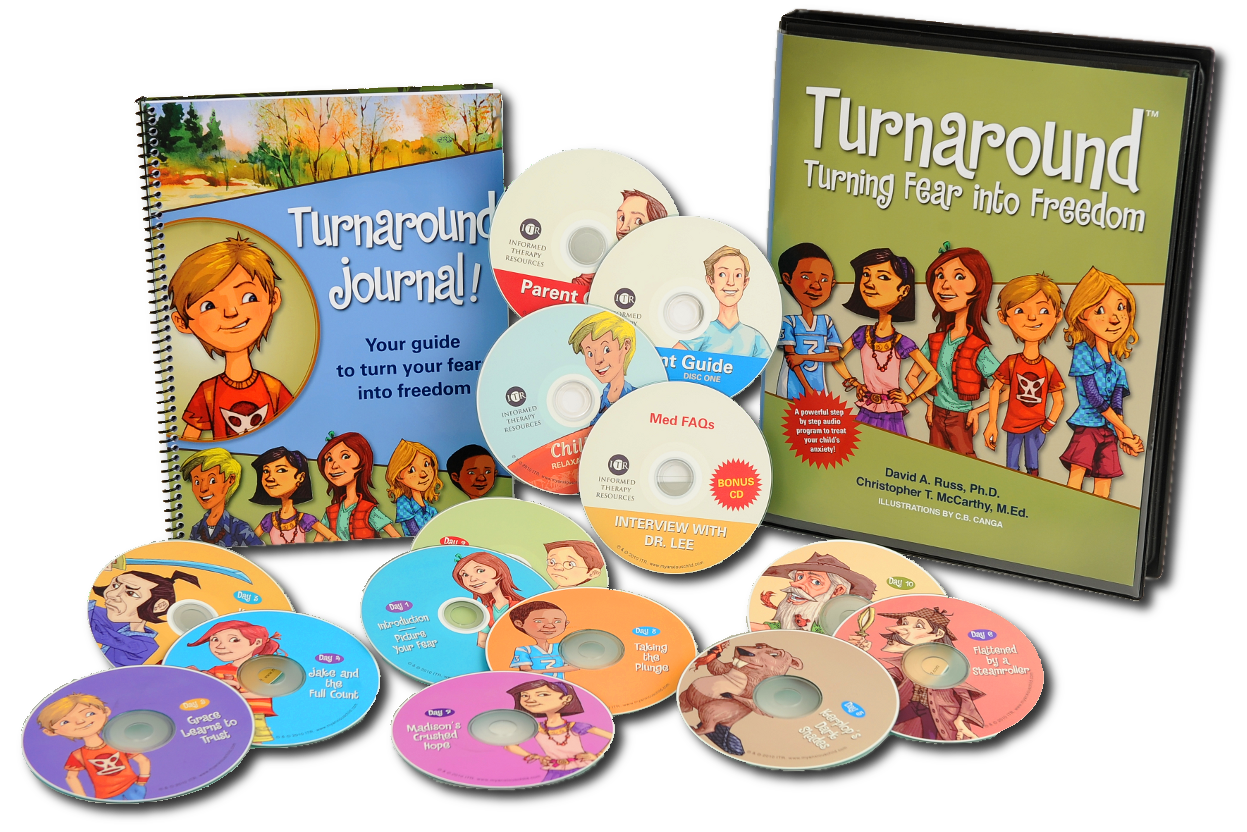 Turnaround
www.turnaroundanxiety.com